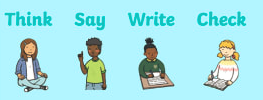 Monday 4th May
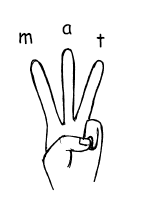 Can you write some words from the picture? 


_________________________________________


_________________________________________


_________________________________________
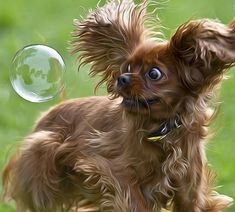 Can you write a sentence?


_________________________________________________________________________________________________


_________________________________________________________________________________________________
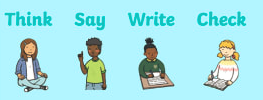 Tuesday 5th May
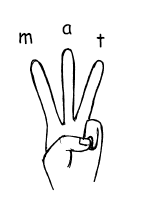 Can you write some words from the picture? 


_________________________________________


_________________________________________


_________________________________________
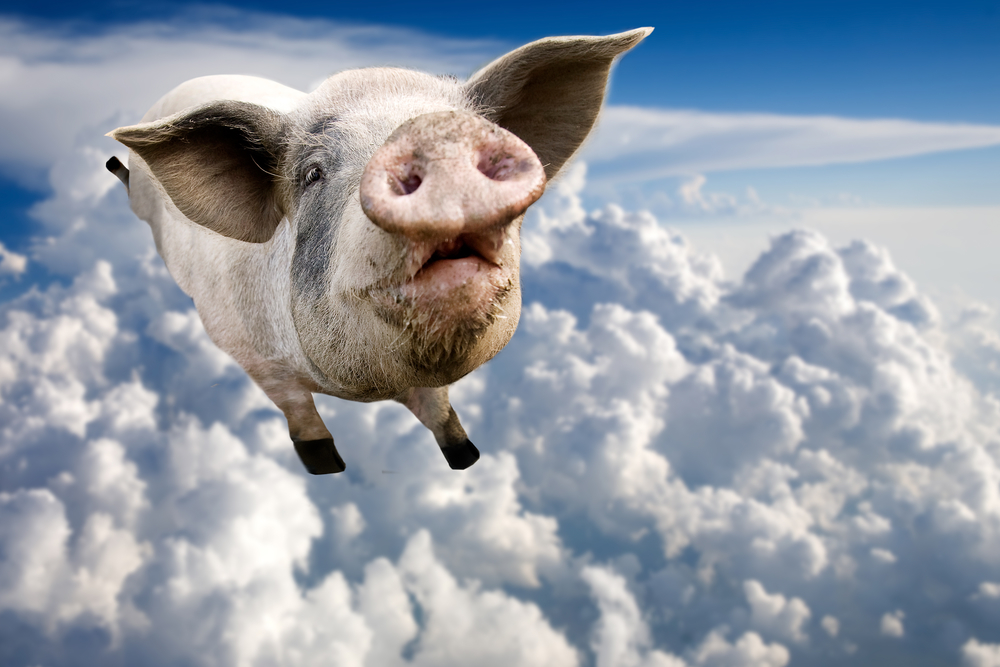 Can you write a sentence?


_________________________________________________________________________________________________


_________________________________________________________________________________________________
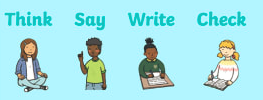 Wednesday 6th May
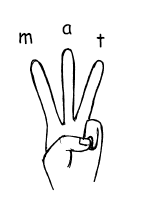 Can you write some words from the picture? 


_________________________________________


_________________________________________


_________________________________________
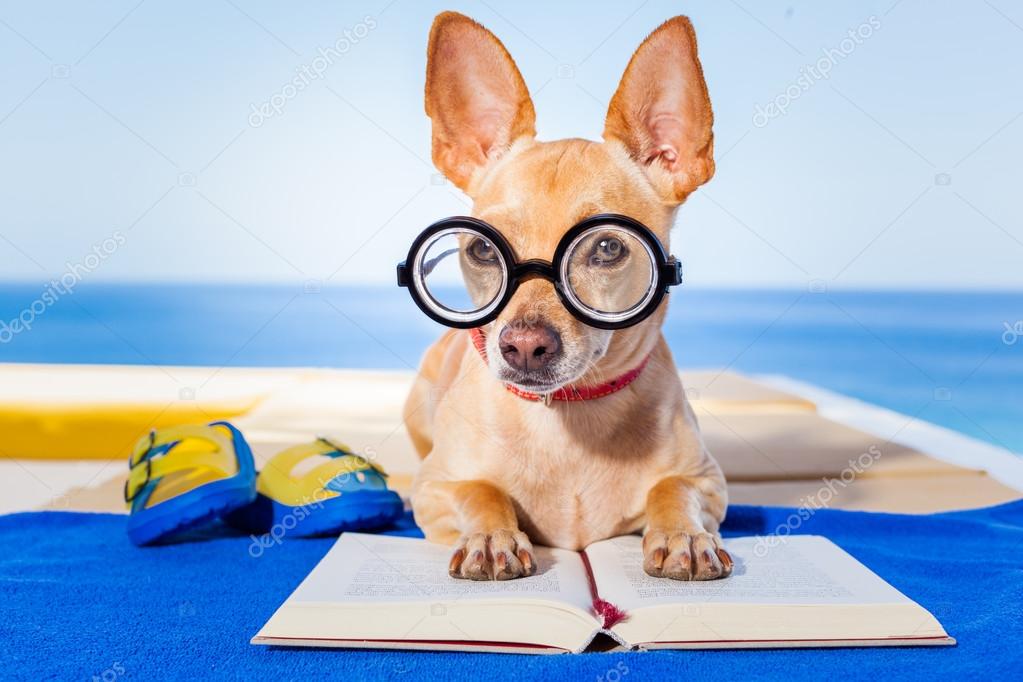 Can you write a sentence?


_________________________________________________________________________________________________


_________________________________________________________________________________________________
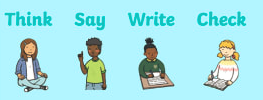 Thursday 7th May
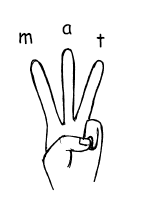 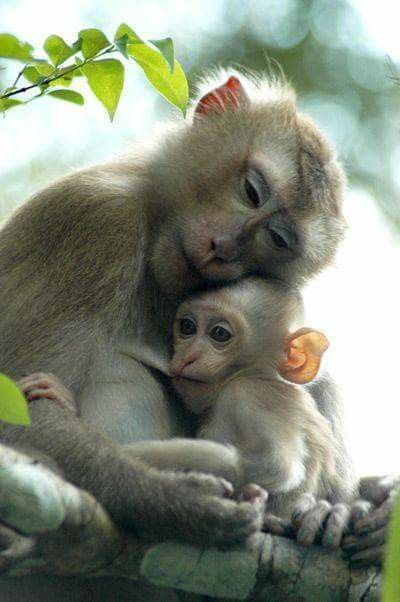 Can you write some words from the picture? 


_________________________________________


_________________________________________


_________________________________________
Can you write a sentence?


_________________________________________________________________________________________________


_________________________________________________________________________________________________
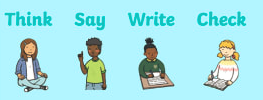 Friday 8th May
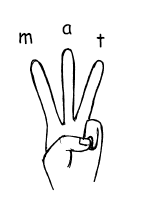 Can you write some words from the picture? 


_________________________________________


_________________________________________


_________________________________________
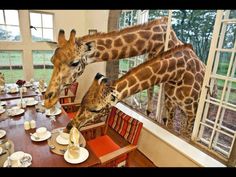 Can you write a sentence?


_________________________________________________________________________________________________


_________________________________________________________________________________________________